Олимпийские игры – праздник спорта.
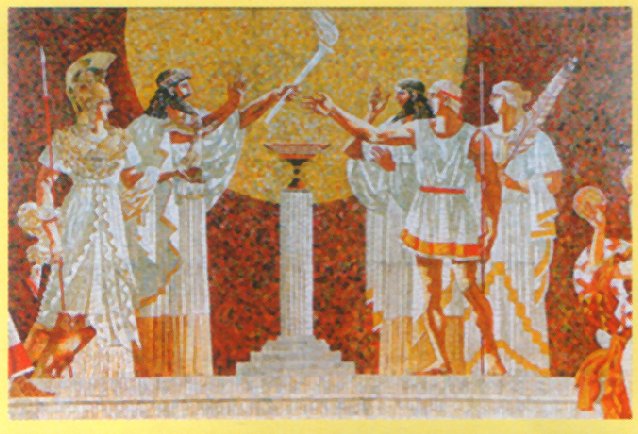 Сочи – 2014
Зимние Олимпийские игры
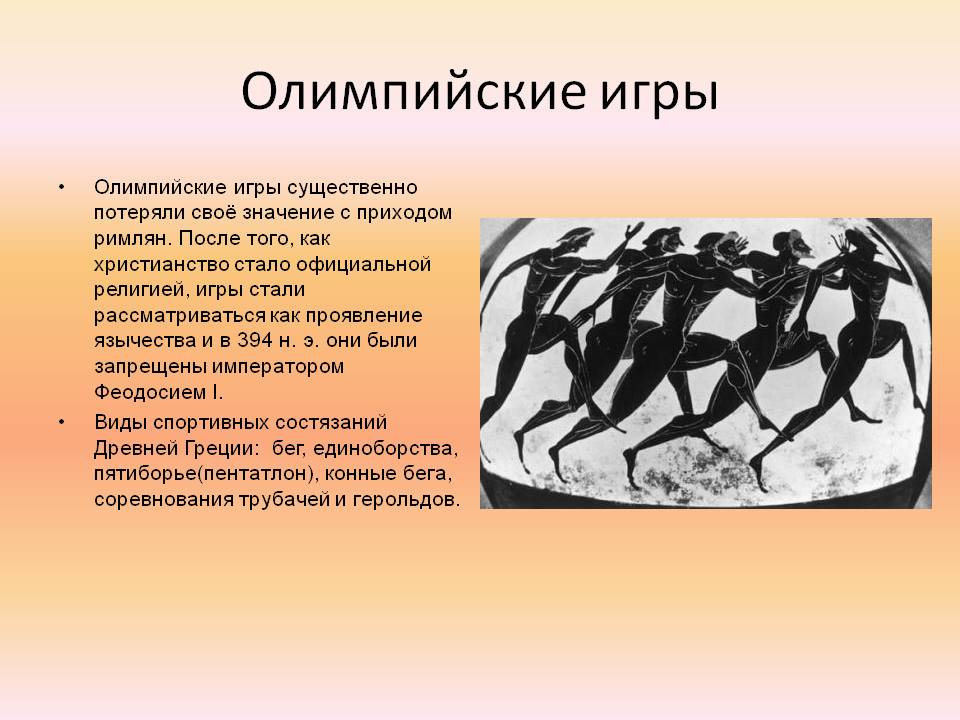 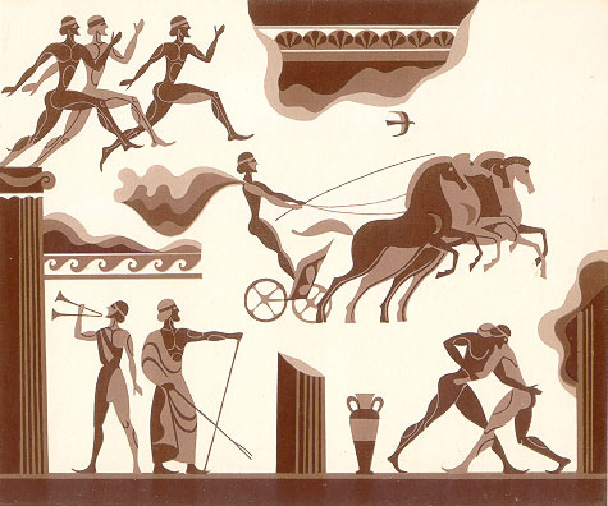 Основатель современных олимпийских игр
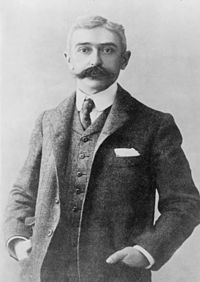 Пьер де Кубертен
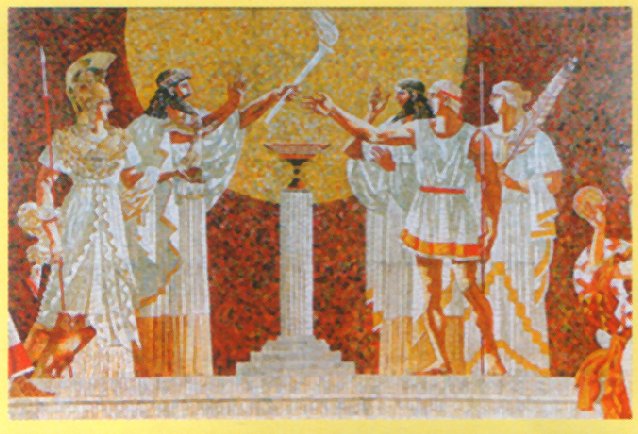 Клятва ОЛИМПИЙЦА
От имени всех спортсменов я обещаю,  что мы выступаем на Олимпийских играх в честных соревнованиях, уважая правила, по которым они проводятся, в духе рыцарств, во имя славы спорта и чести наших команд.
Олимпийская эмблема
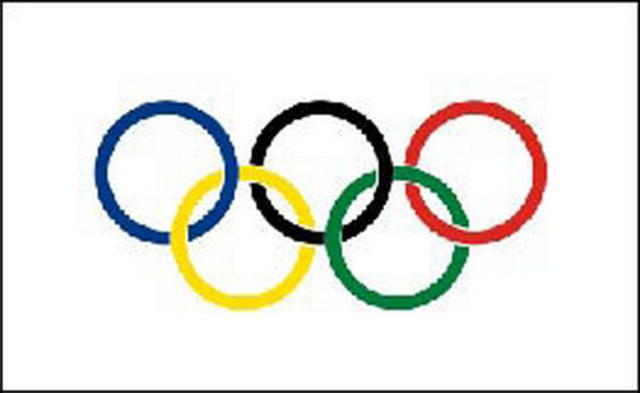 Девиз: «Быстрее, выше, сильнее!»
Олимпийский флаг
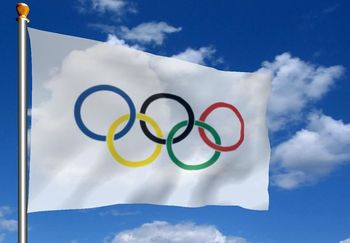 Кроссворд
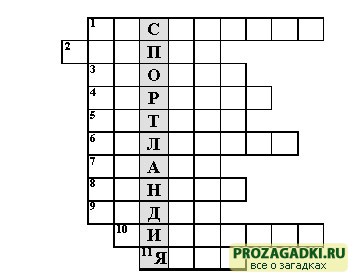 оТВЕТЫ
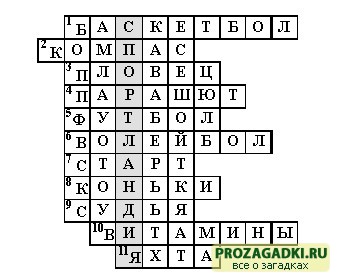 Зима или лето
Ответы
Что, где, когда?
1. Изобрел этот вид спорта уроженец Канады Джеймс Нейсмит в 1891 году. Основная цель игры заключалась в том, чтобы попасть мячиком в горизонтальную мишень, поднятую высоко над головами участников. Первый матч состоялся в гимнастическом зале Спрингфилдского колледжа перед самым Рождеством 1891 года. Название этой игры происходит от английских слов: корзина и мяч.
Что, где, когда?
2. Этот вид спорта ни что иное, как лыжная акробатика. Название в переводе означает – бугор. Трасса характеризуется крутизной с ритмично расположенными буграми.
Что, где, когда?
3. В 1895 году Уильям Морган, преподаватель физкультуры колледжа Ассоциации молодых христиан в американском городе Холиоке, предложил своим ученикам побросать через рыболовную сеть надутую резиновую камеру.  Вскоре он обнаружил, что те обмениваются пасами с явным азартом. Тогда он разработал первые плавила игры.
Что, где, когда?
4. Исторические корни этого вида спорта древние, как и у других лыжных дисциплин. Еще первобытный охотник на снегоступах, с луком или пучком дротиков за плечами преследовал убегающего зверя. А если выигрывал состязание в скорости – стрелял. Этот вид спорта раньше называли: современное зимнее двоеборье или лыжная гонка со стрельбой.
Что, где, когда?
5. В Нидерландах  множество каналов. Именно там родился этот вид спорта. А победителя в этом виде спорта называли « Лучший конькобежец по искусству». А популярным он стал после того, как однажды балетмейстер из США и большой любитель ледовых прогулок Джейсон Хейнс попробовал исполнять на коньках популярные танцы под музыку.
Что, где, когда?
6. История утверждает, что еще в древности среди греков, римлян и индейцев встречались смельчаки, которые потехи ради бросались в моря, реки со скал,  мостов и корабельных мачт. А в начале ХХ века этот вид спорта вошел в программу олимпиад.
Что, где, когда?
7. « Гибкий путь»! – так переводиться с японского это слово. Созданное в конце ХIХ века японским мастером Дзигоре Кано, этот вид спорта быстро завоевал в Японии всеобщее признание. Со временем оно стало одним из наиболее зрелищных видов спортивной борьбы.
Что, где, когда?
8. Буквальный перевод спортивного инвентаря в этом виде спорта означает 
« быстроног».
Соедини правильно
Ответы
В единстве сила! Вопросы болельщикам.
1. Какая страна чаще других удостоилась чести проводить Олимпийские игры?
2. Назовите 5 стран в которых Олимпийские игры проходили 3 раза.
3. В каком городе Олимпиада проходила вопреки правилам не через 4 года, а через 2?
4. Почему не проходили Олимпийские игры 1916 года?
5. В каком городе проходила последняя Олимпиада?
6. Какой город СССР и в каком году удостоился чести проводить  Олимпийские игры?
     7.Что за причина не позволила проводить игры 1940, 1944 года?
8. Какой город России претендует на проведение Зимних Олимпийских игр 2014 года?
ТестыКакой вид спорта в 1895 году Уильям Морган изобрел на уроке физкультуры?
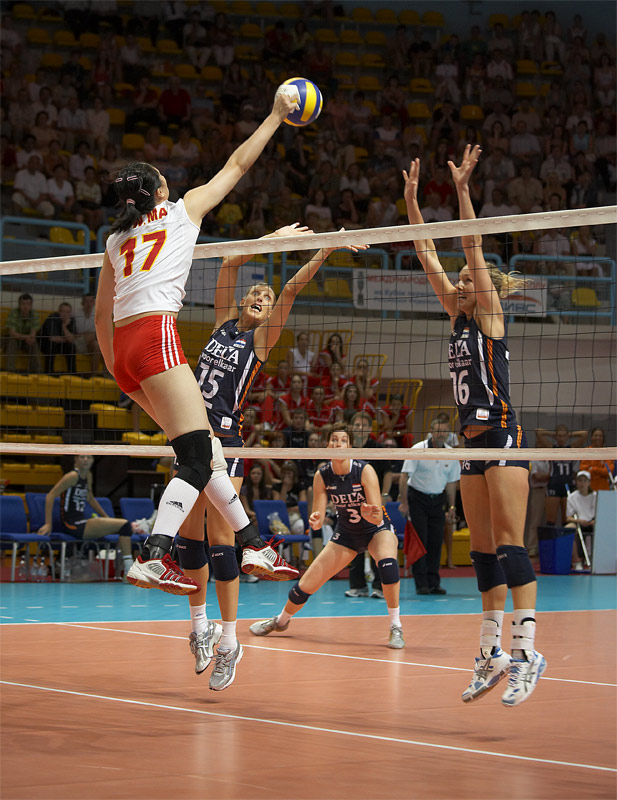 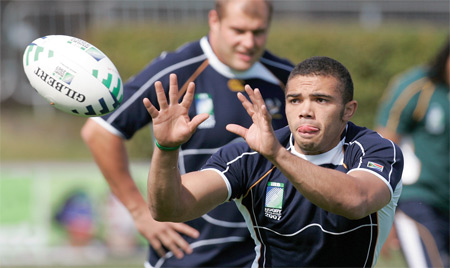 В каком году впервые появилась эмблема Олимпийских игр? 1913г, 1800г, 1924г.
Какой зверь стал талисманом Московской Олимпиады?
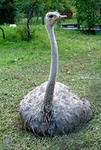 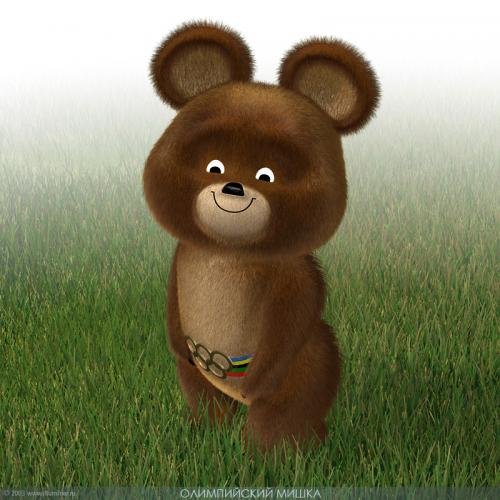 Какой девиз Олимпийских Игр?
1. Быстро, дружно, вместе!

2. Выше, смелее, быстрее!

3. Быстрее, выше, сильнее!
Какая организация является высшим руководящим органом?
1. КГБ

2. МОК

3. Евросоюз
Какие Олимпийские игры проходили в 1980 году в Москве?
1. Летние
2. Зимние
3. Не было
В какой стране мира зажигается Олимпийский огонь?
1. США
2. Греция
3. Италия
В каком году впервые прошли Зимние Олимпийские игры?
1. 1896
2. 1924
3. 2000
Кто возродил Олимпийские игры?
1. Пьер де Кубертен
2. Хуан Антонио Саморанч
3. Джеймс Нейслит
Сочи - 2014
Спасибо 
за 
внимание